Cost Records and rules (2014)
CRA form 1- CRA form 4
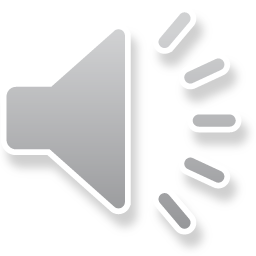 IN FORM CRA-1
IN SUCH A MANNER SO AS TO  ENBALE TO GET THE  PRODUCTWISE /  ACTIVITYWISE PER UNIT  COST OF:-
->PROUCTION
-> SALES
-> OPERATIONS
-> MARGIN
EVERY COMPANY  UNDER THESE  RULES SHALL  MAINTAIN COST  RECORDS ON  REGULAR BASIS
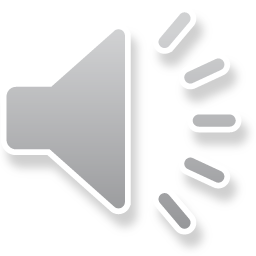 MAERIAL COST
EMPLOYEE COST
UTILITIES
DIRECT EXPENSES
REPAIRS AND MAINTENANCE
FIXED ASSETS AND DEPRECIATION
OVERHEADS
ADMINISTRATIVE OVERHEADS
TRANSPORTATION COST
10. ROYALTY AND TECHNICAL KNOW HOW
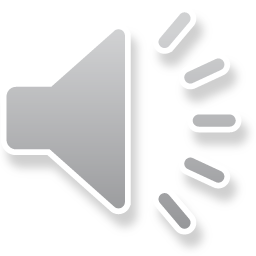 RESEARCH AND DEVELOPMENT EXPENSES
QUALITY CONTROL EXPENSES
POLLUTION CONTROL EXPENSES
SERVICE DEPARTMENT EXPENSES
PACKING EXPENSES
INTEREST AND FINANCING CHARGES
ANY OTHER ITEM OF COST
CAPACITY DETERMINATION
WORK IN PROGRESS AND FINISHED STOCK
CAPTIVE CONSUMPTION
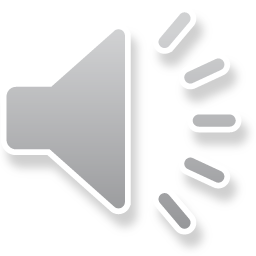 BY PRODUCTS AND JOINT PRODUCTS

ADJUSTMENT OF COST VARIANCE
RECONCILIATION OF COST AND FINANCIAL ACCOUNTS
RELATED PARTY TRANSACTIONS
EXPENSES OR INCENTIVES ON EXPORTS
PRODUCTION RECORDS
SALES RECORDS
COST STATEMENTS
STATISTICAL RECORDS
RECORDS OF PHYSICAL VERIFICATION
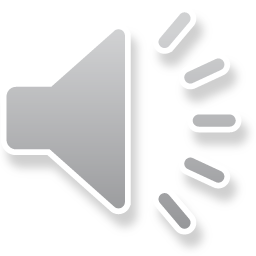 CRA Form 2
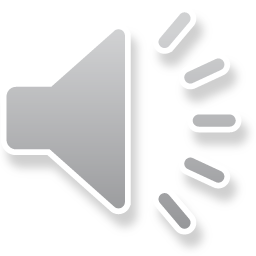 CRA-3
ANNEXURES  TO COST  AUDIT REPORT
PART-A
PART-B
PART-C
PART-D
COST AUDIT  REPORT
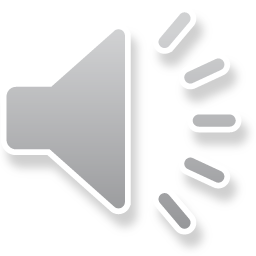 	PART-A
1.GENERAL INFORMATION
2. GENERAL DETAILS OF COST  AUDITOR
3. COST ACCOUNTING POLICY
4. PRODUCT/SERVICE/DETAILS
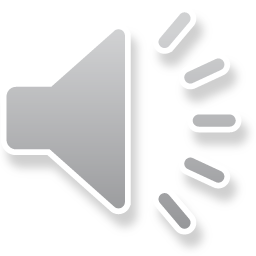 	PART-B (FOR MANUFACTURING SECTOR)
QUANTITATIVE  INFORMATION

ABRIDGED COST  STATEMENT

2 A. DETAILS OF MATERIAL  CONSUMED

2 B. DETAILS OF UTILITIES  CONSUMED

2C. DETAILS OF INDUSTRY  SPECIFIC EXPENSES
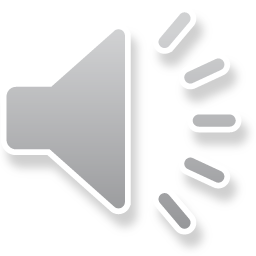 	PART-D
PRODUCT AND SERVICE  PROFITABILITY STATMENT

PROFIT RECONCILIATION


VALUE ADDITION AND  DISTRIBUTION OF EARNINGS

FINANCIAL POSITION AND  RATIO ANALYSIS

RELATED PARTY  TRANSACTIONS

RECONCILIATION OF  INDIRECT TAXES
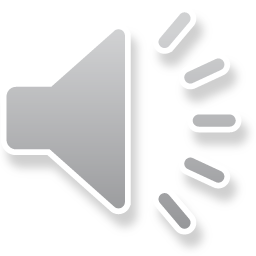 CRA Form 4
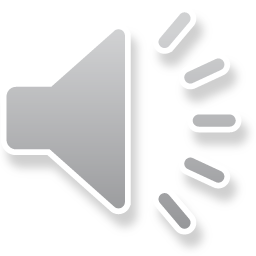